CREEPERS
And how to deal with them
from Jude
Introduction to Jude
AUTHOR
The only one known in Scripture that fits this description is Jude, the brother of Jesus (Mark 6:3; Acts 1:14)
Interesting that he calls himself the brother of James, but not the brother of Jesus. (cf. v. 3; Mark 3:33-35). 
Lord is the preferred title of Jude for Jesus in this book.
PURPOSE
Jude mentions that he wanted to write something completely different, but felt the need to write about this topic.
An exhortation to contend earnestly for the faith.
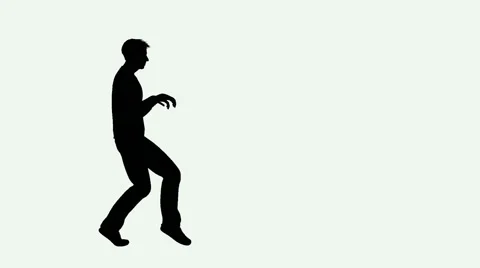 The Creepers (v. 4)
Their end
Their character
Their behavior and teaching
How does someone like this creep in?
Dual salient traits
Our defense
Reminders (vv. 5, 17)
That the Lord punishes the ungodly
Remembering and applying what the apostles said
Our personal relationship with God (20-21)
Building faith
Prayer in the Spirit 
Keeping yourself in God’s love
Waiting for the mercy of Jesus
Interact with others appropriately (22-23)
Now to him who is able to keep you from stumbling and to present you blameless before the presence of his glory with great joy, to the only God, our Savior, through Jesus Christ our Lord, be glory, majesty, dominion, and authority, before all time and now and forever. Amen.
Jude 24,25